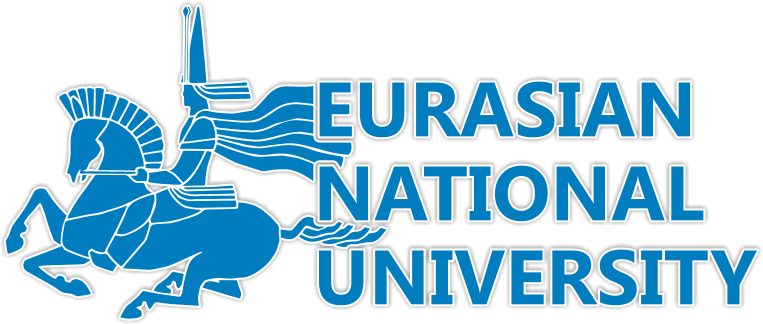 Бақылау және аудит
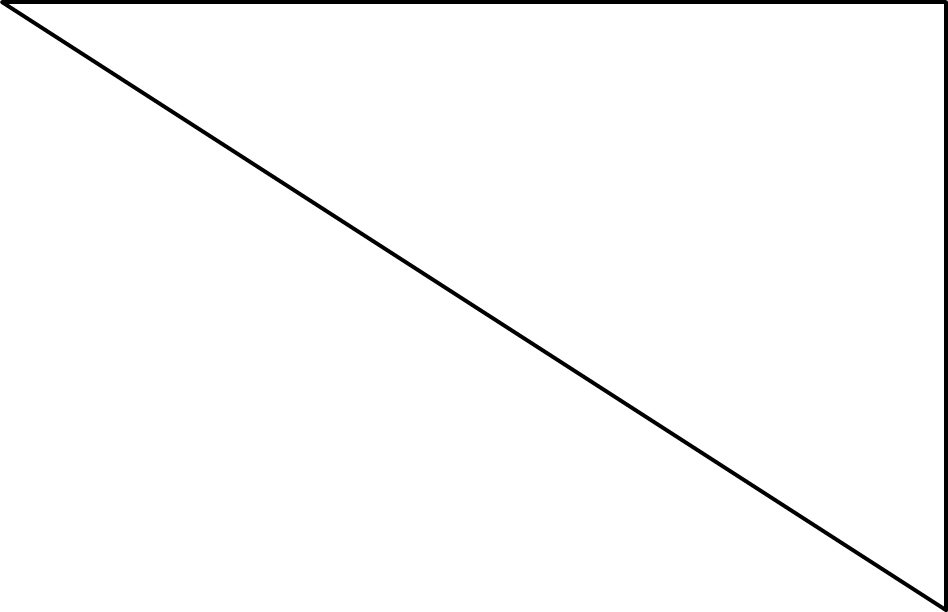 Аудиттің өзіне қысқаша тоқталсақ, аудит (лат audit-шоттарды тексеру, тексеріс)-шаруашылықты жүргізу субьектілерінің қаржы есеп–қисабына аудиторлар мен аудиторлық ұйымдар жүргізген тәуелсіз сараптамасы мен талдау.
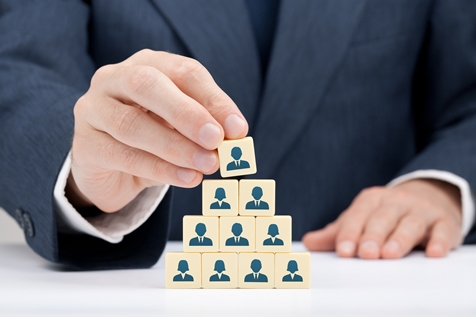 Сыртқы аудит қызметін атқарушылар:
Бақылау ортасы – бұл субъект басшылары мен иелерінің  бақылауға  деген жалпы қатынасын білдіретін шаралар мен реттемелер және ішкі бақылау жүйесін қалыптастырады.
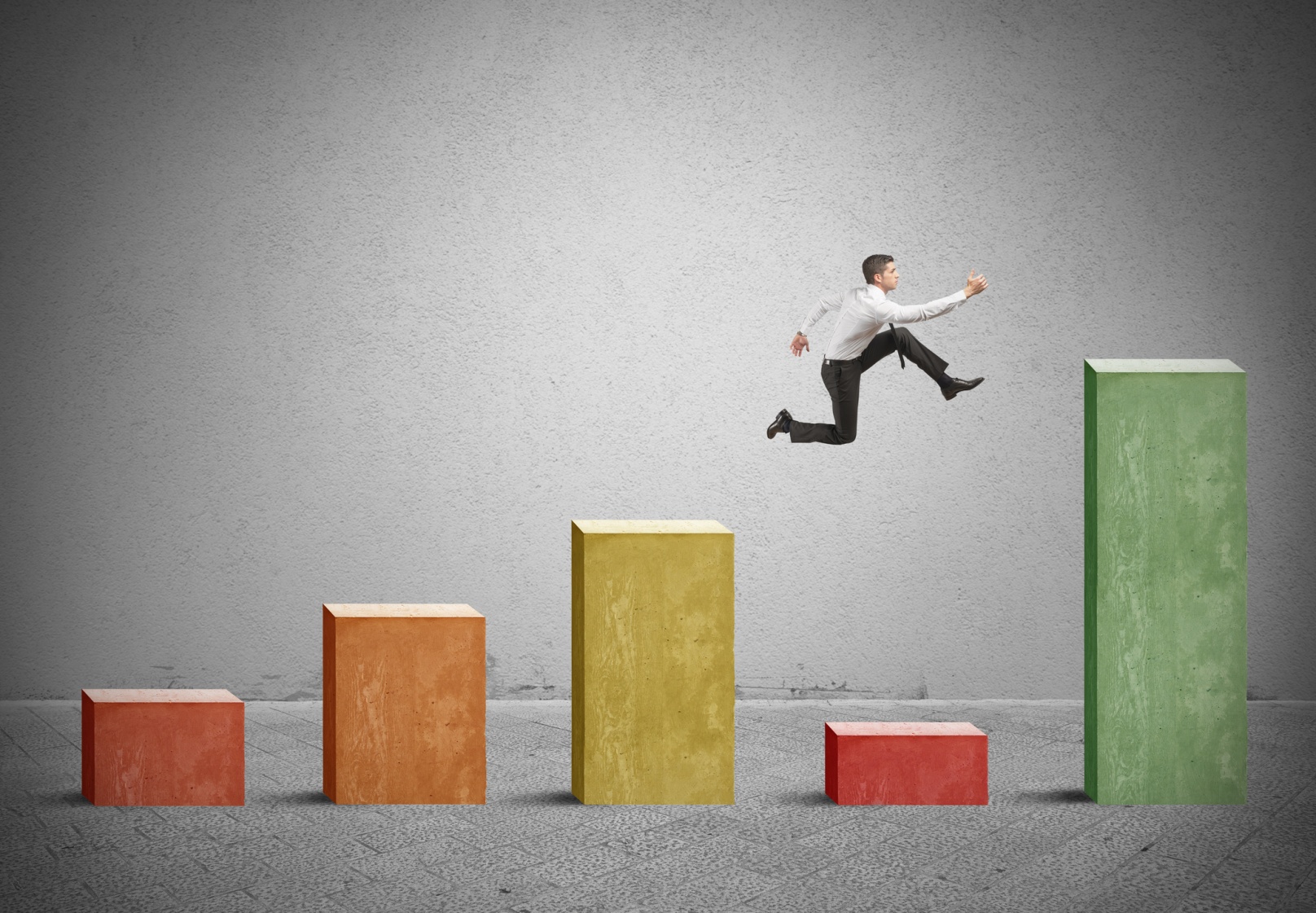 Ұйымдардың қызметін жүзеге асыру процесінде дербес компьютерлер, олардың ішінде есеп ақпараттарын өңдеуге және ішкі аудитті жүргізуге арналған компьютерлер жиі қолданылады.
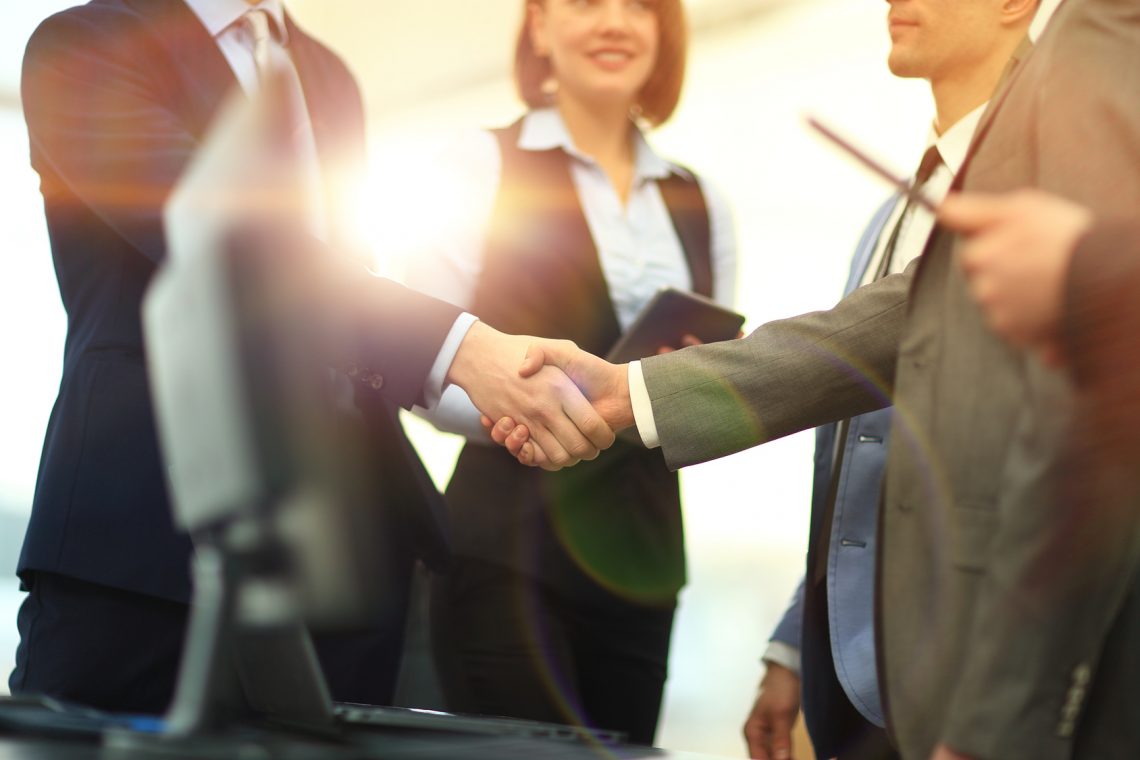 Заңды аудит...
230 «Құжаттау» деп аталатын Халықаралық аудит стандартында  «аудитор аудиторлық қорытындыны растаушы дәлелдеулерді, сондай-ақ, аудиттің Халықаралықстандарттарға сәйкес жүргізілгендігін растайтын дәлелдеулерді беру кезінде зор маңызы бар мәліметтерді  құжатпен рәсімдеуге тиісті екендігі көрсетлген
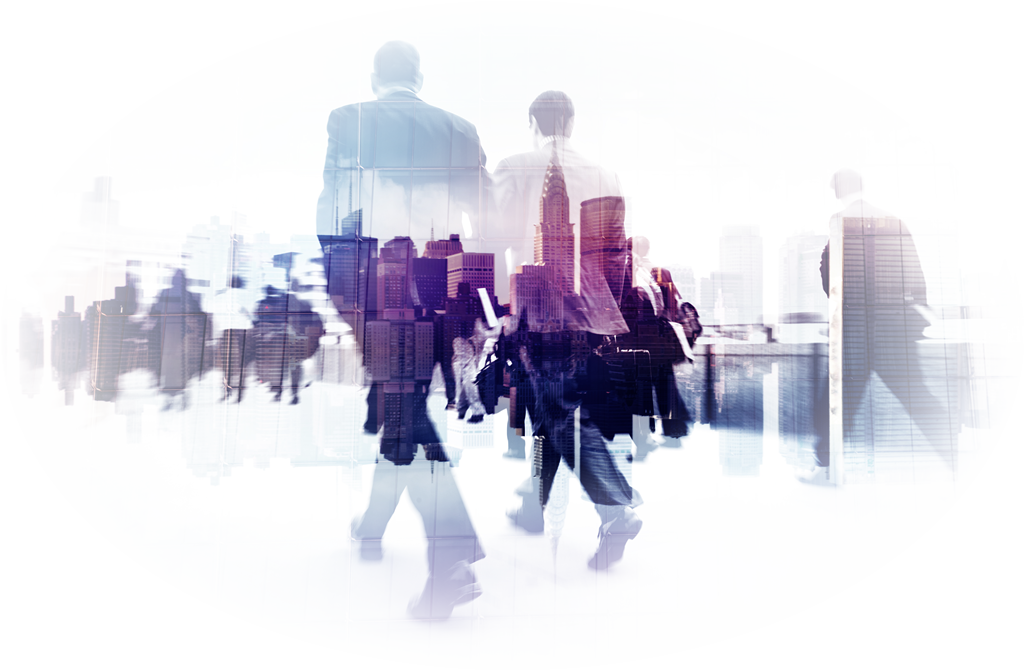 https://www.stud24.ru/accounting/syrty-audit-zhne-ony-erekshelg/362335-1130580-page3.html
Өзін-өзі тексеру сұрақтары 

1. Аудиторлық қызметтің сапасына бақылау жасаудың аспектілері қандай?
2. Аудиторлық құжаттардың қандай түрлері бар?
3. Аудит жүргізудегі жұмыс құжаттарына не жатады? 
4.Жұмыс құжаттарына не жатады? 
5.Бақылау жүйесі қалай қалыптасады?
6.Бақылау сапасы қалай бақыланады?
7. Бақылау тәсілдері қандай?
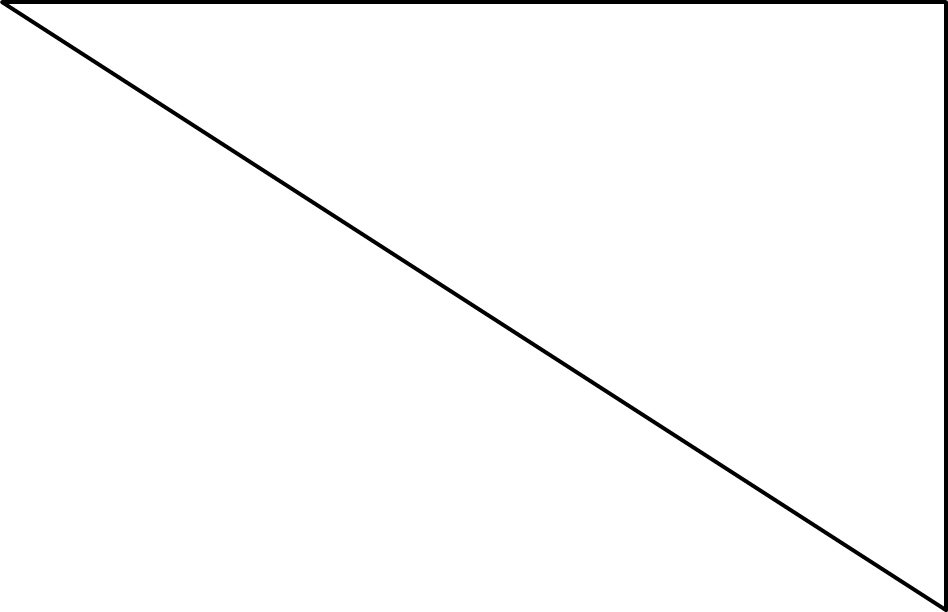 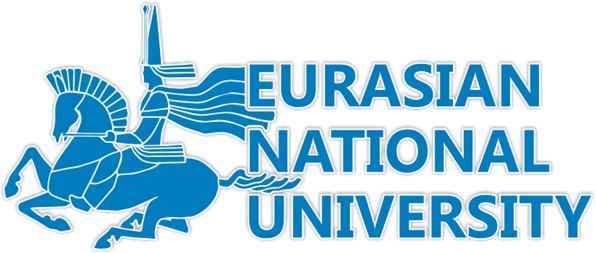 Назарларыңызға рахмет!!!
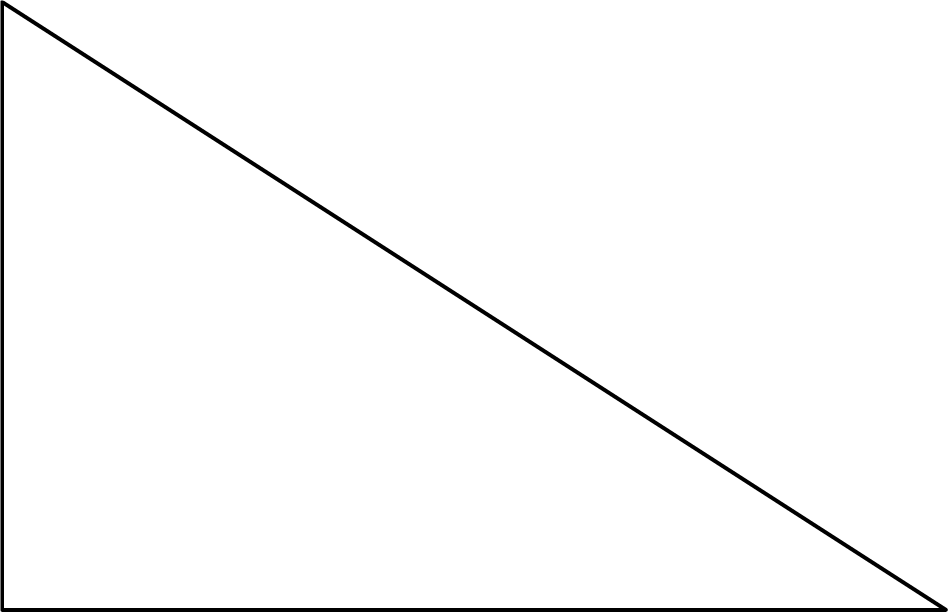